M.P State Agricultural Marketing Board
& NIC M.P State Centre
Integrated eMANDI
And eANUGYA
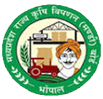 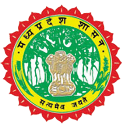 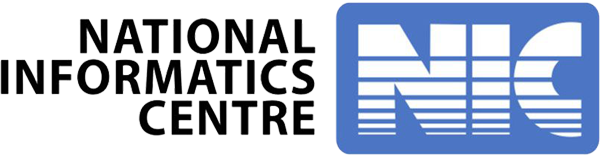 1
Madhya Pradesh State Agriculture Marketing Board (MPSAMB)
In accordance with the recommendations of the National Agriculture Commission, the M.P. State Agricultural Marketing Board i.e. MPSAMB (also known as Mandi Board) has come into existence w.e.f 1973 under the provisions of M.P. Krishi Upaj Mandi Adhiniyam 1972.
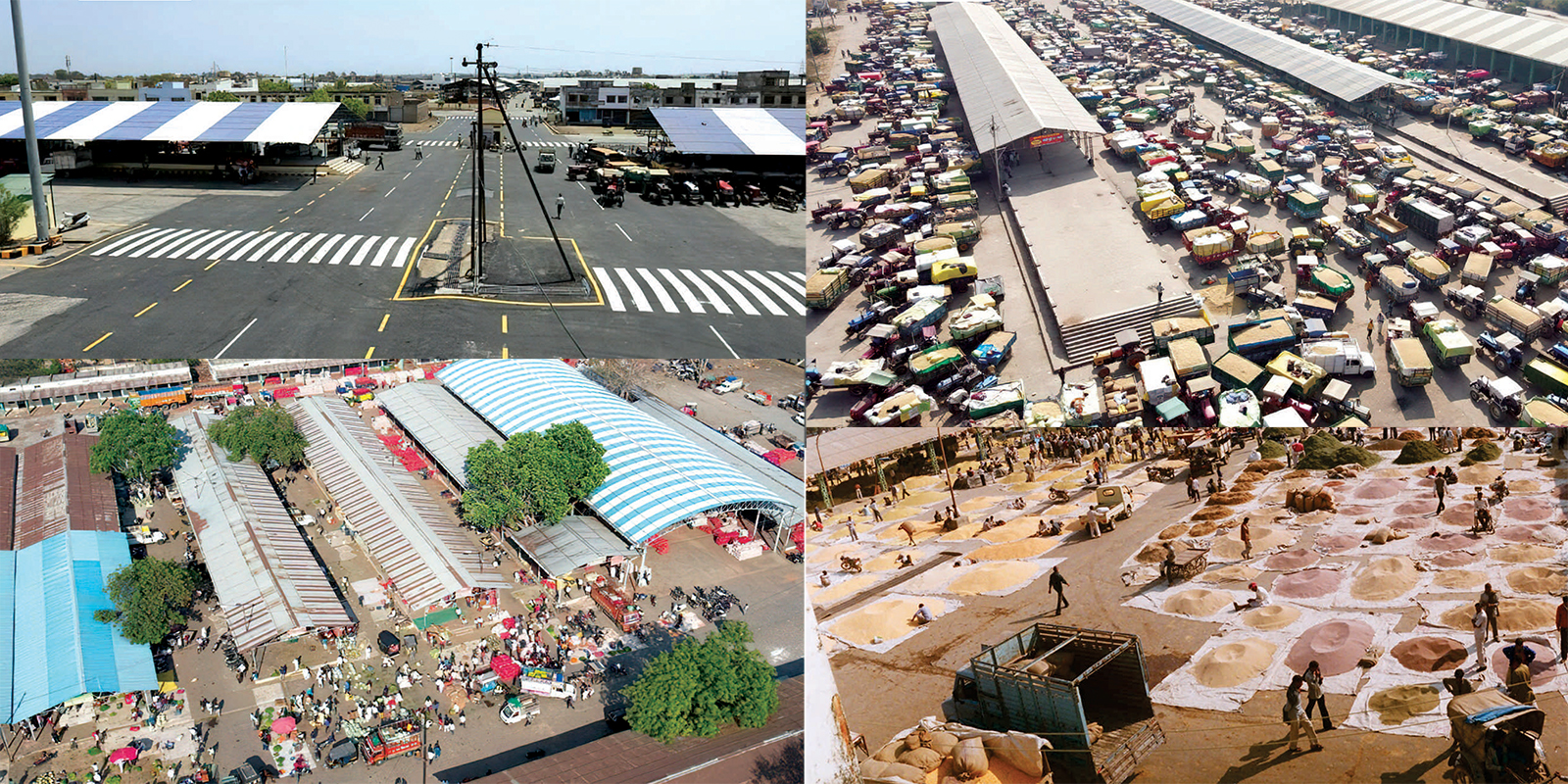 Agriculture Produce Marketing Committee
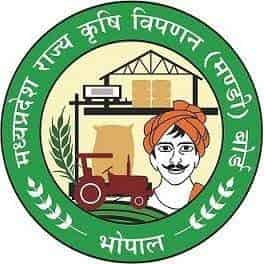 APMC - Sub Market
Agriculture Produce Arrival 
(Lacs Metric ton)
(from 2014 to 2023)
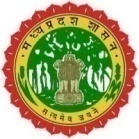 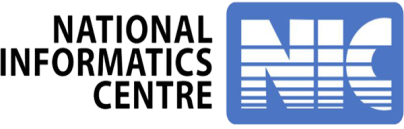 2
INTEGRATED Digital Solution - eMANDI
M.P Farm Gate App
e-MANDI App
e-Anygya Application
Flying Squad App
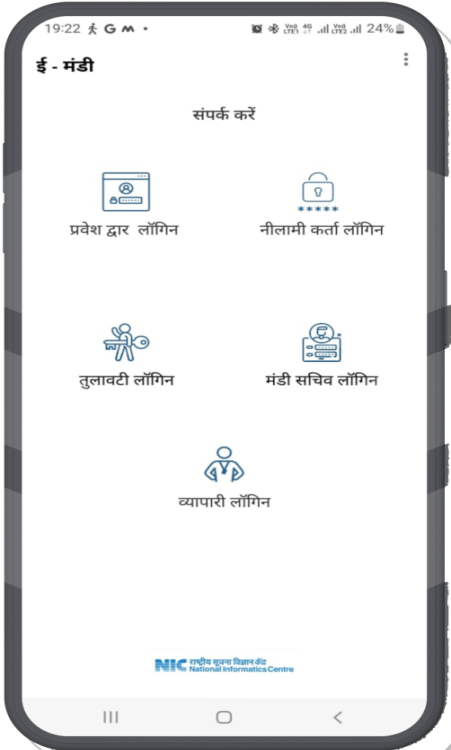 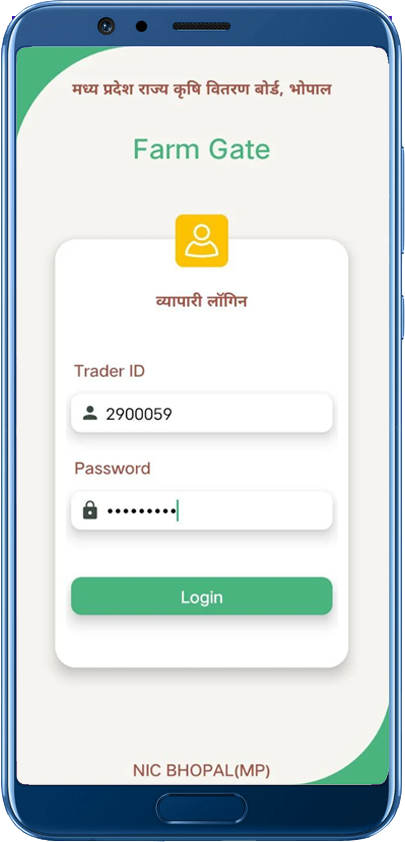 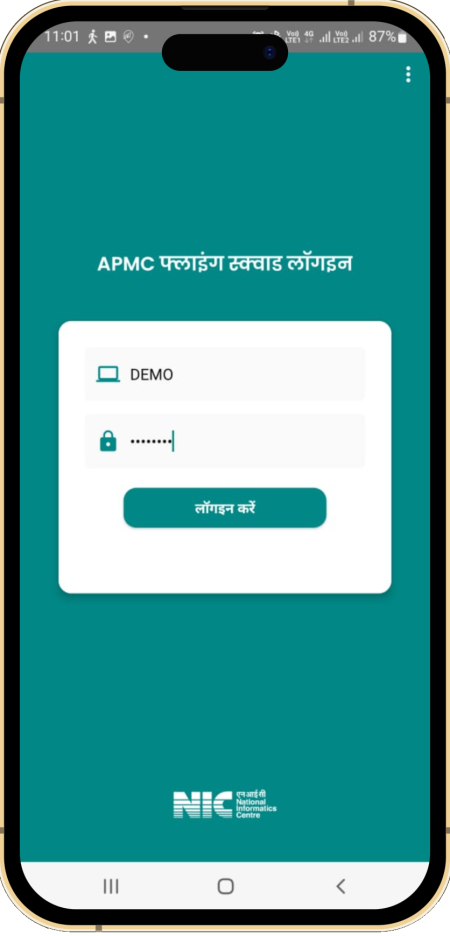 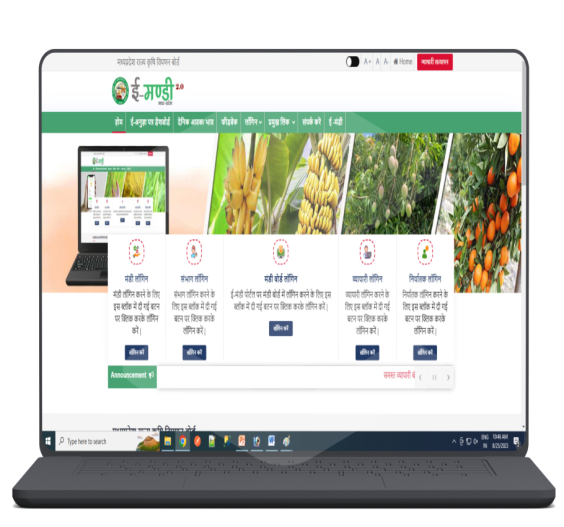 Within APMC Yard- From Gate Entry to Weighment Bridge.
Random Inspection on the way and  at Godown by team of APMC
Outside AMPC Yard-Farmer’s Doorstep Services
Generating e-Anugya (NOC) Process
3
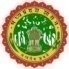 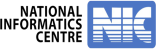 eMANDI Android App (Within APMC Yard Process)
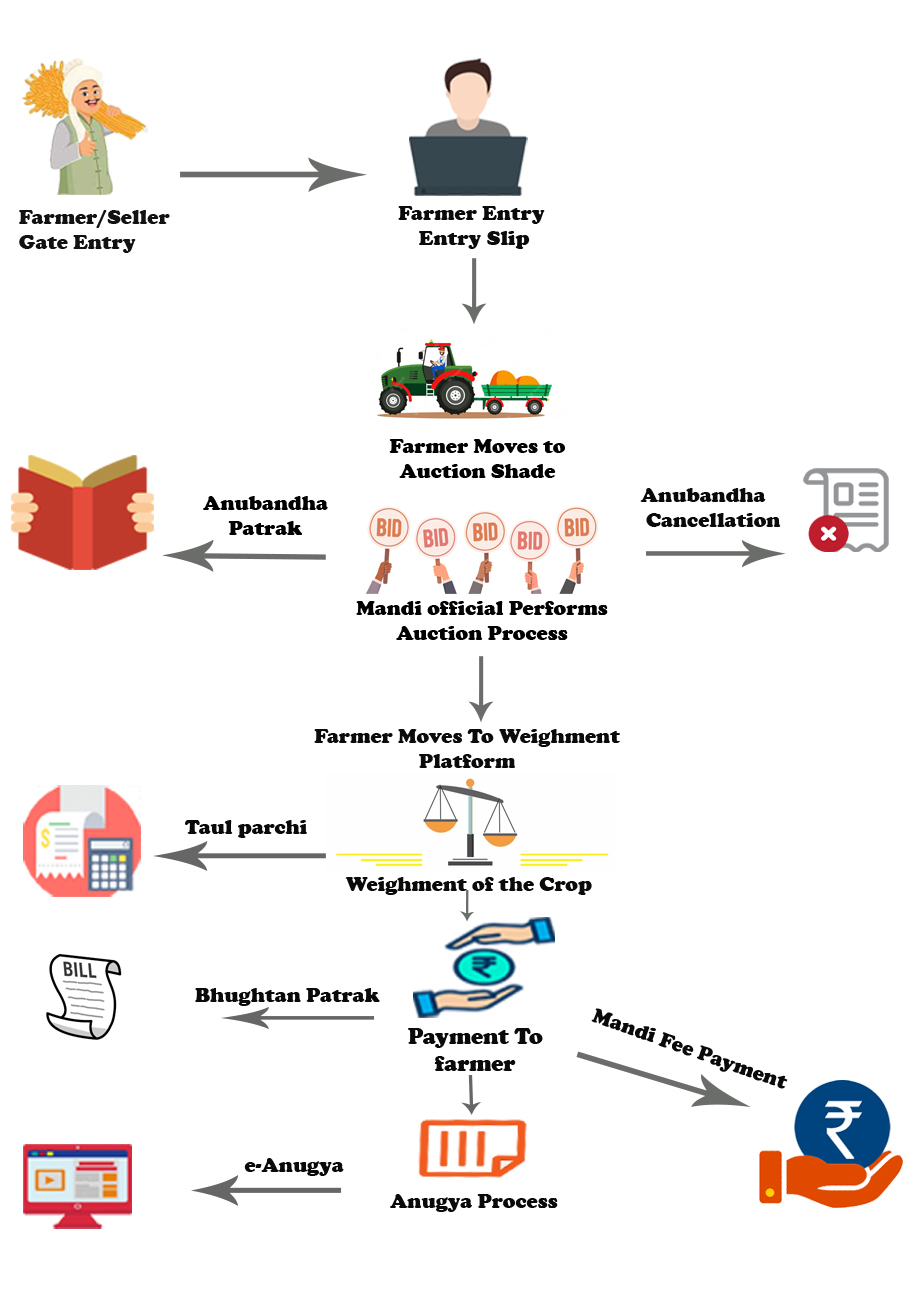 Gate Pass
Process
Farmer/Seller details  and crop details including tentative weight
Input
Output 
Gate Entry Slip
Process
The Winner Bidder is captured and  Anubandha Patrak generated
Auction
Input
Output 
Anubandha Patrak
Taul Process
Process
Final Weight is captured
Input
Output 
Taul Parchi
Taul Parchi Integrated with eANUGYA  application  for Auto generation of Bhughtan Patrak i.e. payment to farmer. Then Submit APMC Fee  and finally issue  e-Anugya (NOC) by  APMC or Trader also.
4
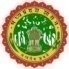 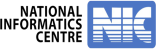 e-Anygya - Application
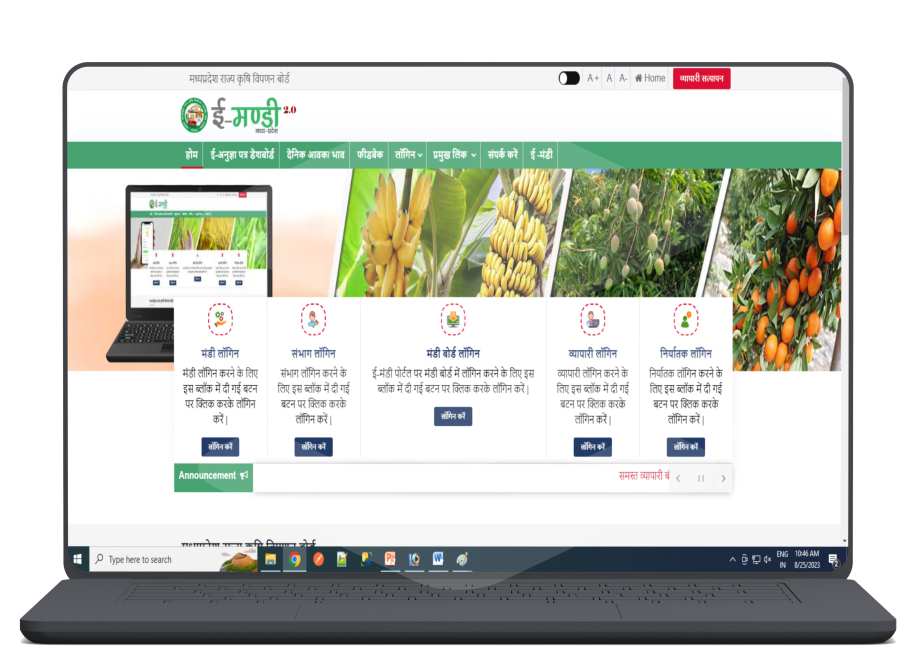 https://eanugya.mp.gov.in
5
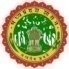 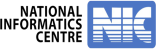 e-ANUGYA
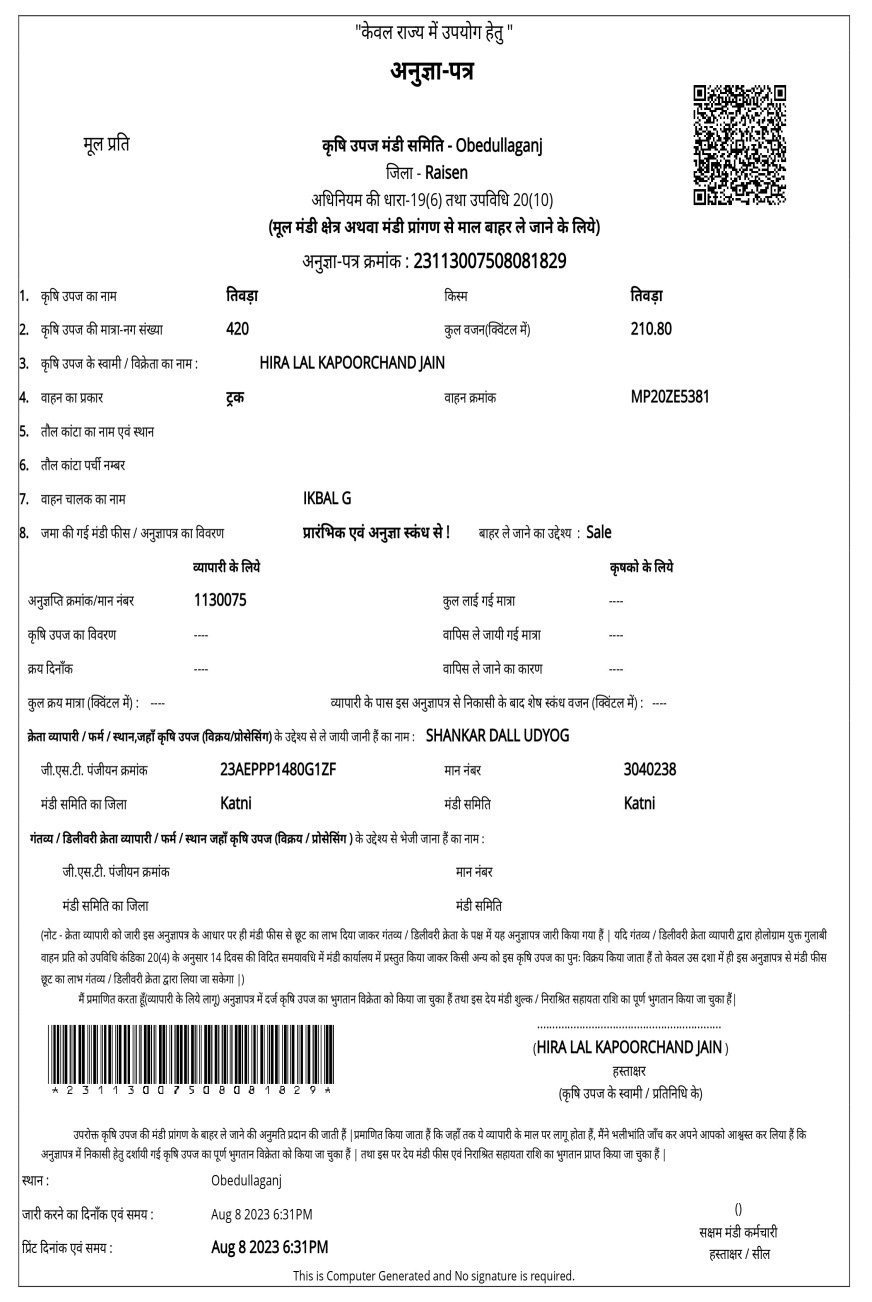 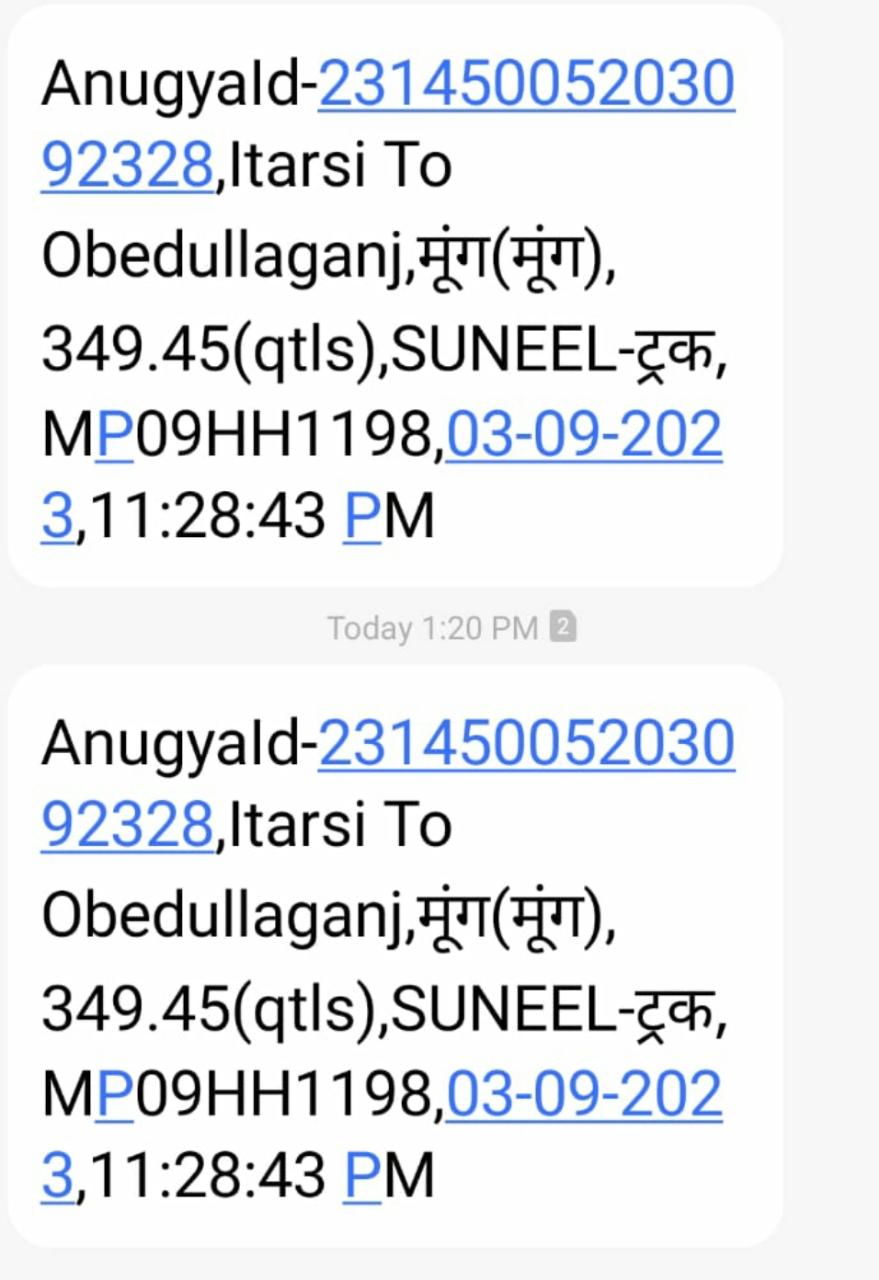 1
Legal Document to transfer commodities
2
Authentic document for APMC Fee
3
Live tracking of Stocks and Inventory
4
Bulk operating mechanism for Government Entities
6
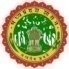 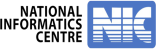 ANUGYA PROCESS-AS IS (MANUAL PROCESS)
Dispatch declaration (Form-10) Submitted by Trader/Seller
Trader Stock & APMC-Fee calculation
Entry of Receipt, Amount and Anugya patrak number
Submit to Destination APMC  by Trader/Buyer
Issue of Anugya patrak (Form-9) by APMC officials
Destination APMC send Anugya patrak to the Origin APMC for Verification
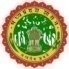 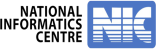 7
ANUGYA PROCESS-Revamped
Single Entry /Bulk Entry of Bhugtan patrak through Excel Sheet (APMC Purchase)
Entry of Anugya patrak Purchase from Trader(RO/DO)
Entry of the Crop Purchased Outside State
Calculation of APMC and Nirashrit Fee
Stock Inventory &  APMC Fee Updated in the Traders & APMC Account
Generation of          eAnugya (Form-9) by Seller
Dispatch Declaration  (Form-10) Entry by Seller
Verification by the Destination APMC
Intimation sent to APMC by the Buyer
8
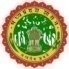 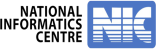 Services & Features
E-Mandi  Android App is used for Gate Entry, Auction and Weighment only. 
  Tracks Quantity & Live Rates.
  Monitor Price variation of all the commodities. 
  Fast payment to farmers & APMC Fee.
  Records Traders Payment methods (Cash/Digital).
  Online verification of Bhugtan Patrak.
  Online generation of Anugya Patrak (NOC).
  Automated Stock register.
  Ease of Inter State trade.
 Trader to Trader business platform.
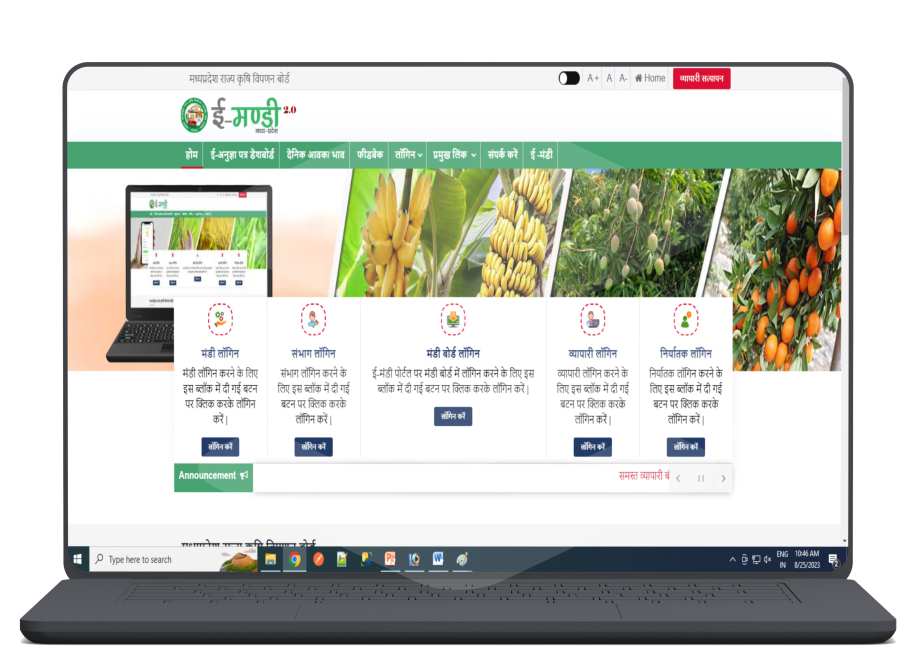 9
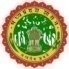 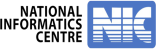 Transformation of Processes and Benefits
10
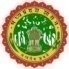 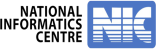 Impact
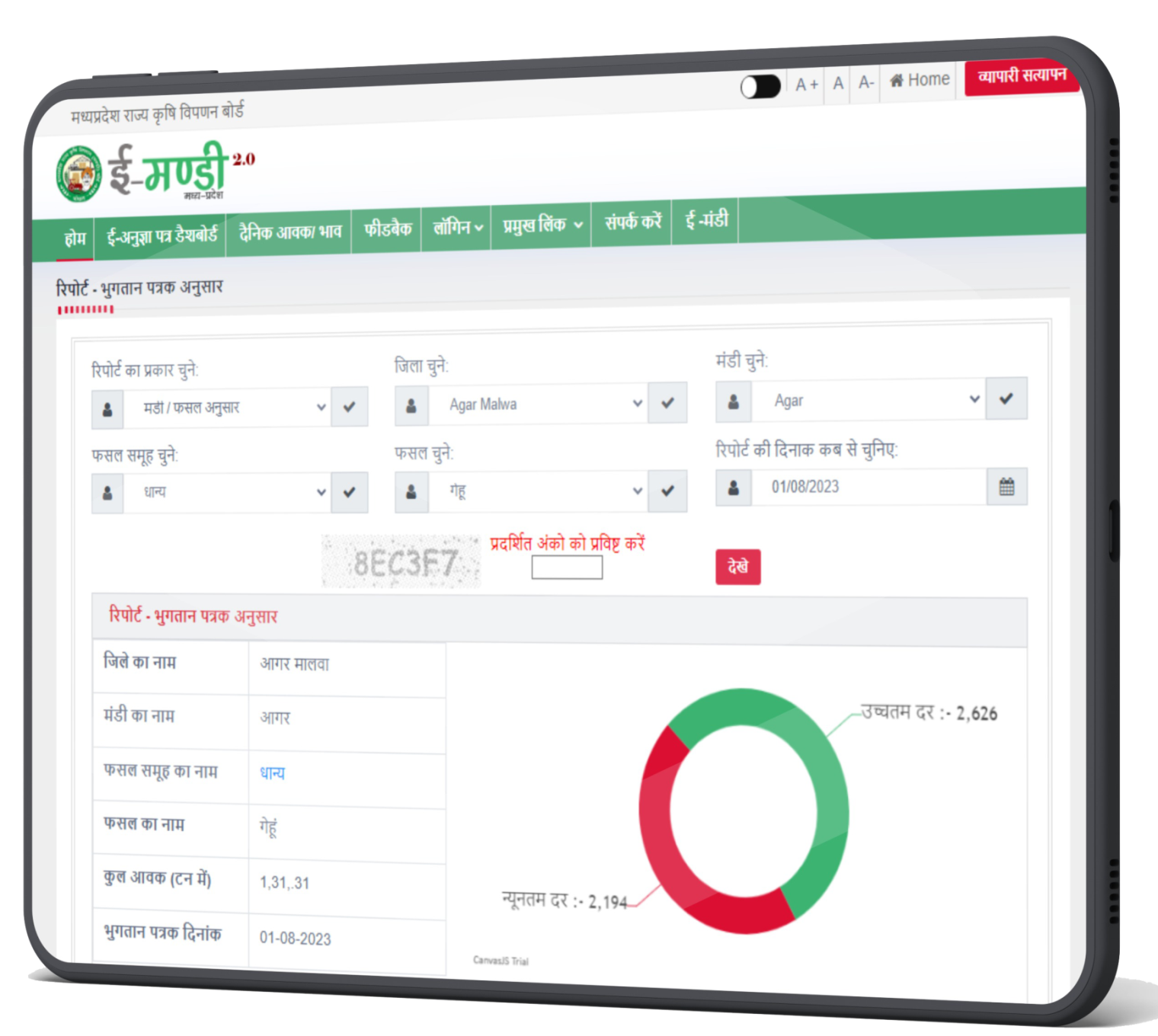 No need to visit APMC
  APMC work load reduction
  Human Resources cost reduction 
  Arrival increased 
  APMC Fee evasion reduced 
  APMC Fee collection increased
  Stationery cost reduced
11
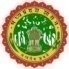 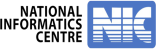 E-Anugya and Bhugtan Patrak
APMC Fee
Amount(cr)
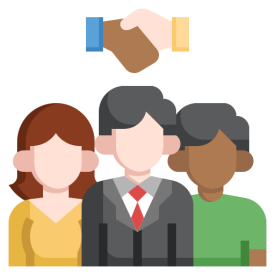 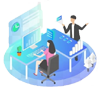 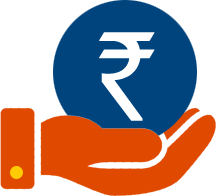 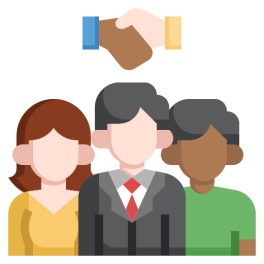 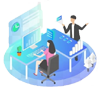 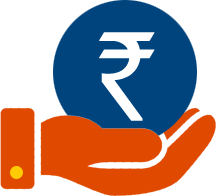 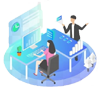 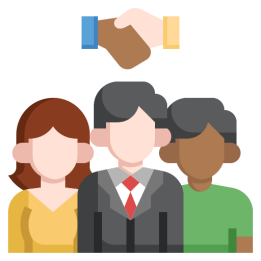 Source : e-Anugya portal (as on 15/09/2023)
12
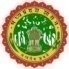 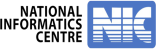 E-Anugya and Bhugtan Patrak
Source : e-Anugya portal (as on 15/09/2023)
13
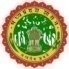 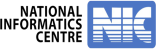 Awards & Accolades
SKOCH Silver Award 2020 for the Project eMANDI and eANUGYA
CSI SIG e-Governance Award of Appreciation 2022 for M.P Farm Gate App
CSI SIG e-Governance Award of Recognition 2019 for the Project e-ANUGYA
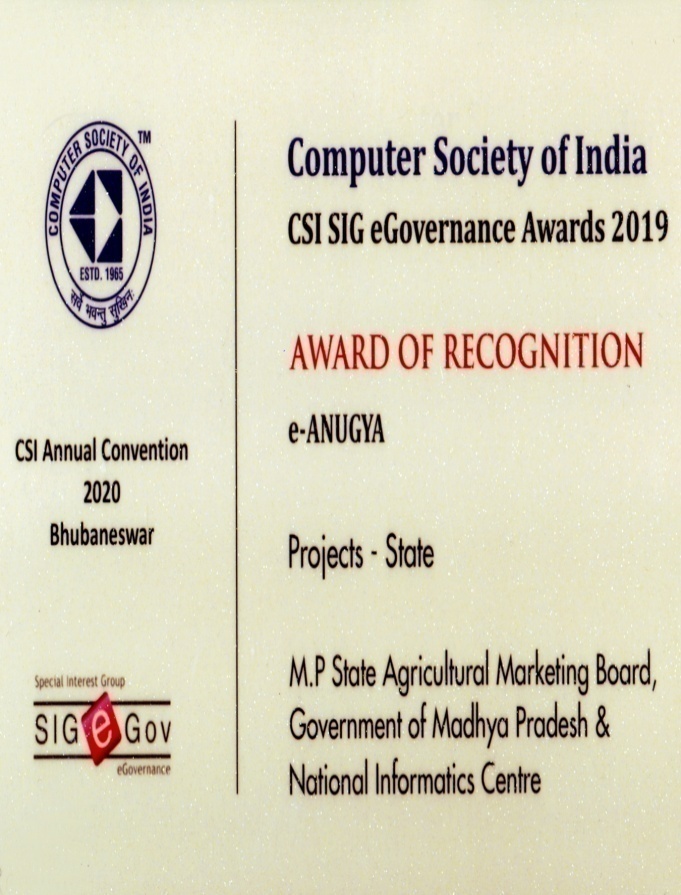 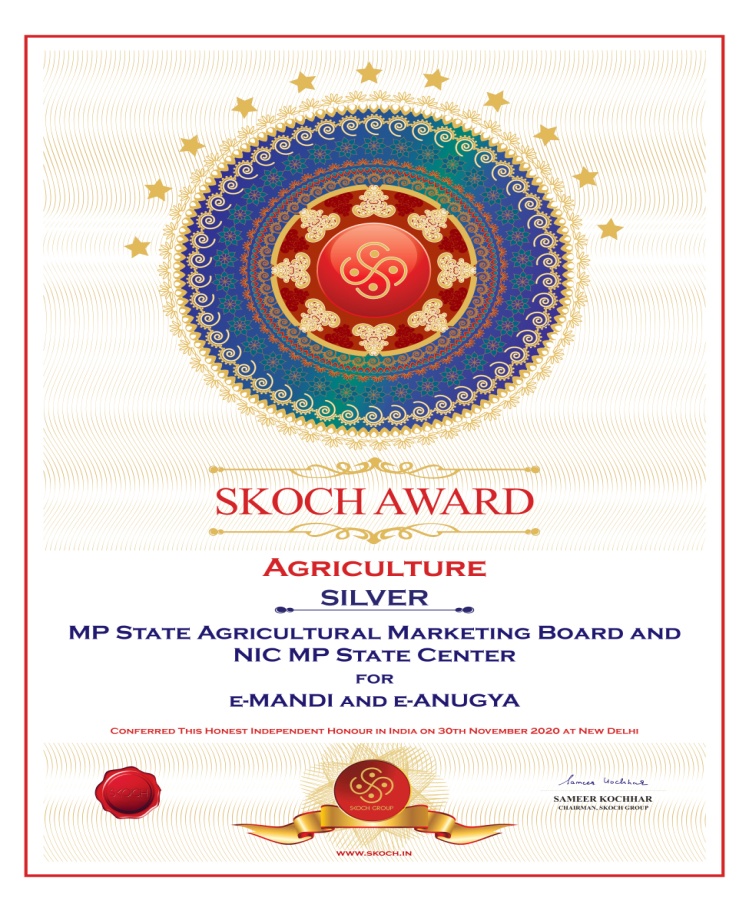 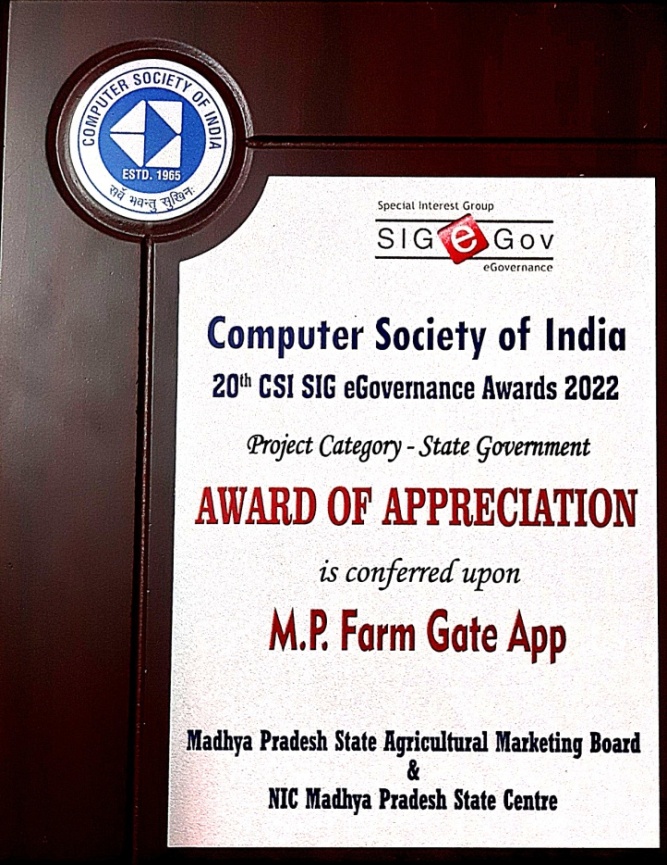 14
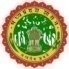 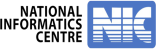 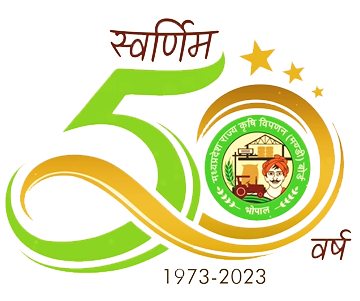 THANK YOU!
Shriman Shukla, IAS
Commissioner cum Managing Director, 
Madhya Pradesh State Agricultural Marketing Board (MPSAMB), BHOPAL (M.P.)
15